PODZIAŁ ROSLIN UPRAWNYCH
1. ROŚLINY ZBOŻOWE
2. ROŚLINY OKOPOWE
3. ROSLINY PRZEMYSŁOWE OLEISTE
4. ROŚLINY MOTYLKOWATE GRUBONASIENNE
5. ROŚLINY MOTYLKOWATE                       DROBNONASIENNE
6. ROŚLINY PASTEWNE NIEMOTYLKOWE
7. ROSLINY PRZEMYSŁOWE WŁÓKNISTE
8. ROŚLINY PRZEMYSŁOWE SPECJALNE
Rośliny zbożowe
Są grupą roślin rolniczych gromadzących skrobie w owocach lub nasionach.
Wyróżniamy pośród nich zboża właściwe (cerealia) i zboża rzekome (pseudocerealia).
Zboża właściwe są to jednoroczne gatunki traw.
Zboża rzekome należą do innych rodzin botanicznych, ale wytwarzają owoce lub nasiona zawierające skrobię.
Rośliny zbożowe
Zboża właściwe:
pszenica zwyczajna  (Triticum aestivum L.)
żyto zwyczajne (Secale cereale L.)
Pszenżyto (Triticosecale Wittm. ex  A. Camus.)
jęczmień zwyczajny (Hordeum vulgare L.)
owies zwyczajny ( Avena sativa L.)
kukurydza zwyczajna (Zea mays L.)
proso zwyczajne (Panicum miliaceum L.)
Pszenica zwyczajna  (Triticum aestivum L.)
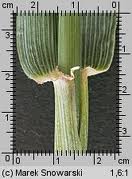 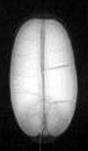 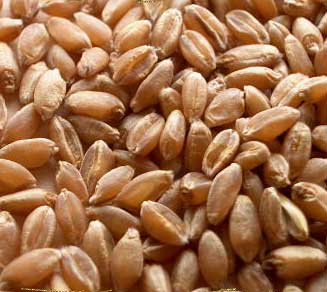 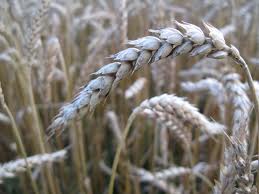 Żyto zwyczajne (Secale cereale L.)
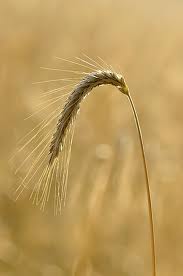 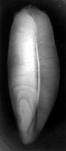 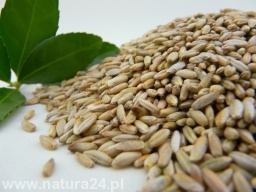 Pszenżyto (Triticosecale Wittm. ex  A. Camus.)
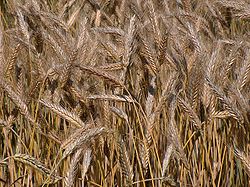 Jęczmień zwyczajny (Hordeum vulgare L.)
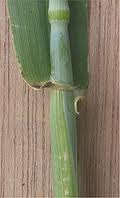 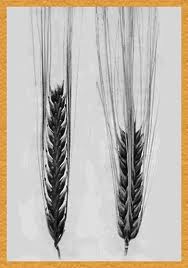 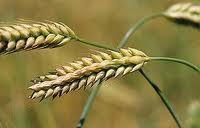 Owies zwyczajny ( Avena sativa L.)
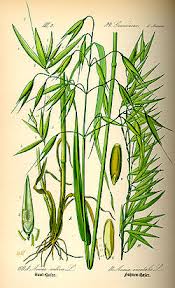 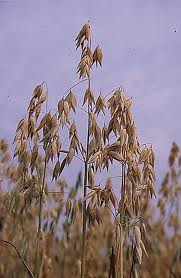 Kukurydza zwyczajna (Zea mays L.)
Proso zwyczajne (Panicum miliaceum L.)
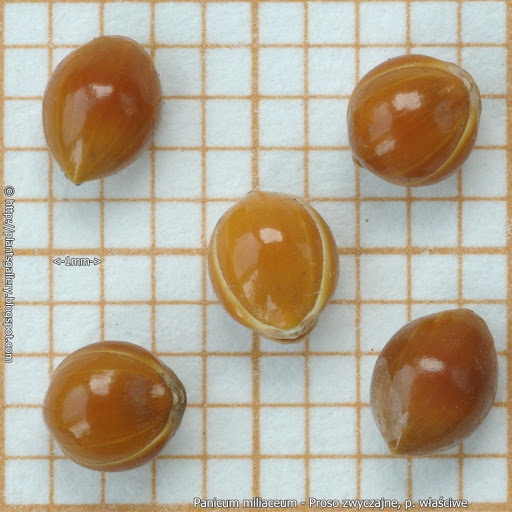 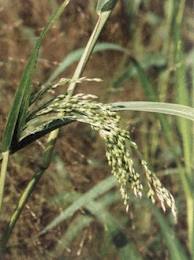 Rośliny zbożowe
Zboża rzekome:
Gryka zwyczajna (Fagopyrum esculentum Mnch.)

Szarłat uprawny (Amaranthus hypochondriacus L.)

To gatunki należące do klasy  roślin dwuliściennych, ale mają podobny sposób uprawy i użytkowania plonu
Gryka zwyczajna (Fagopyrum esculentum Mnch.)
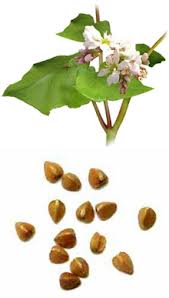 Szarłat uprawny (Amaranthus hypochondriacus L.)
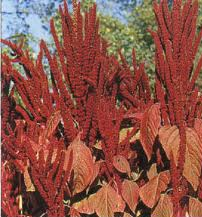 Szarłat uprawny
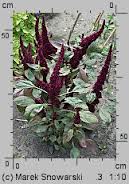 Szarłat ozdobny
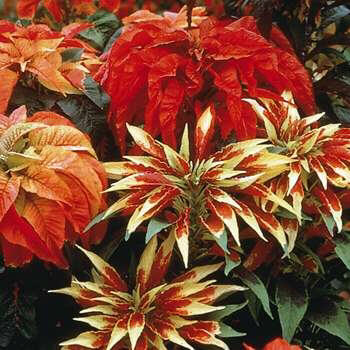 Rośliny okopowe
Bulwiaste:
  - Ziemniak uprawny (Solanum tuberosum)
  - Topinambur lub słonecznik bulwiasty   (Helianthus tuberosus)

Korzeniowe:
	- burak cukrowy i pastewny
   - marchew pastewna 
   - cykoria korzeniowa
Topinambur lub słonecznik bulwiasty   (Helianthus tuberosus)
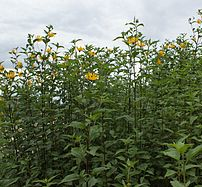 Topinambur lub słonecznik bulwiasty   (Helianthus tuberosus)
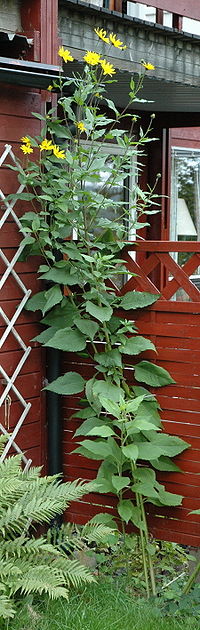 Burak pastewny
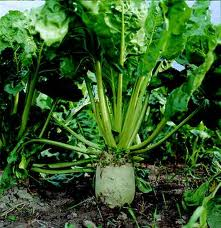 Burak cukrowy
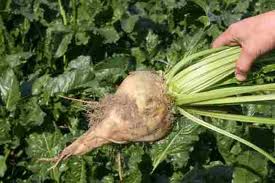 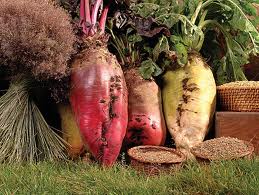 Marchew pastewna
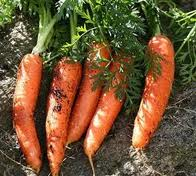 Cykoria korzeniowa
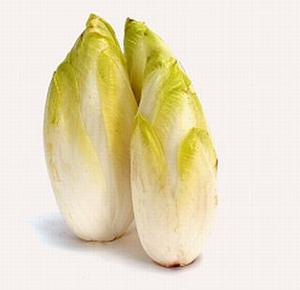 Rośliny okopowe
Plon rolniczy – części podziemne – bulwy (u okopowych bulwiastych) i korzenie spichrzowe, w przypadku okopowych korzeniowych.
Nazwa historyczna grupy powstała w związku z wymaganiami okopywania tych roślin w czasie wegetacji
Rośliny przemysłowe oleiste
Ze względu na użytkowanie, podobieństwa w  agrotechnice i sposób wykorzystania surowców do grupy roślin przemysłowych oleistych zaliczyć można każdy gatunek rośliny uprawnej, która w swoich nasionach zawiera  ponad 15 % tłuszczu.
W Polsce uprawia się gatunki  o zawartości tłuszczu w nasionach od 30 – do ponad 50 %
Rośliny przemysłowe oleiste
Rodzina: Kapustowate
Rzepak ozimy i jary (Brassica napus ssp. oleifera)
Rzepik ozimy (Brassica campestris ssp. oleifera)
Gorczyca biała (Sinapsis alba)

Rodzina: Astrowate
Słonecznik oleisty Helianthus annuus)
Rośliny przemysłowe oleiste
Rodzina : Lnowate
Len oleisty (Linum usitatissimum)

Rodzina: Makowate 
Mak lekarski (Papaver somniferum)

Rodzina: Dyniowate
- Dynia oleista (Cucurbita pepo)
Rośliny motylkowate grubonasienne (strączkowe)
Strączkowe pastewne:
- łubin słodki
- bobik (Vicia faba L.)
- peluszka (groch pastewny)
		Strączkowe jadalne
- fasola
- groch siewny (Pisum sativum L.)
Rośliny motylkowate grubonasienne (strączkowe)
Inne rośliny strączkowe:
- łubin żółty (Lupinus luteus L.)
- łubin wąskolistny (Lupinus  angustifolius L)
- łubin biały (Lupinus  albus L.)
- soja (Glycine max L.)
- wyki: kosmata (Vicia villosa Roth)-piaskowa
            siewna (Vicia satiwa L.)
Rośliny motylkowate grubonasienne (strączkowe)
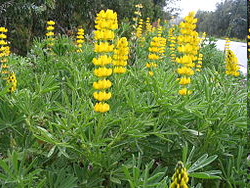 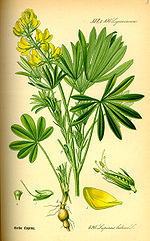 Łubin
 żółty
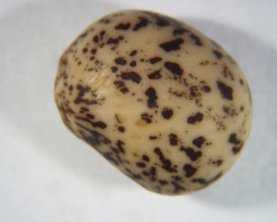 Łubin wąskolistny (Lupinus angustifolius L.)
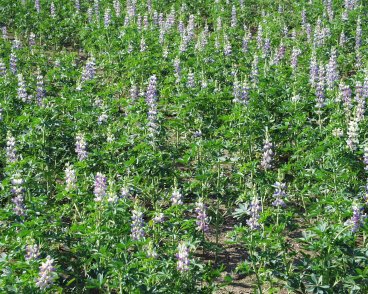 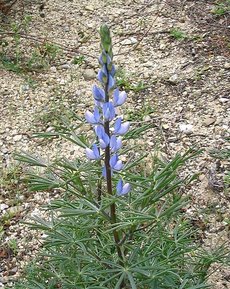 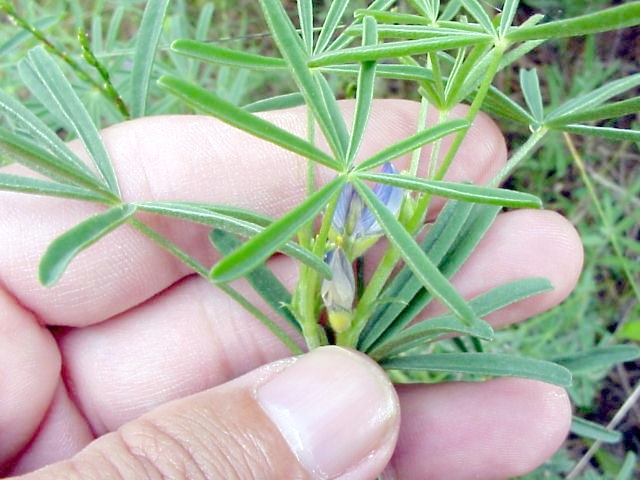 Łubin wąskolistny (Lupinus angustifolius L.)
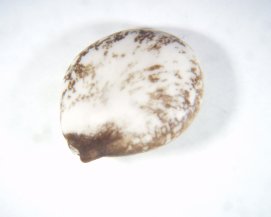 Łubin biały (Lupinus albus L.)
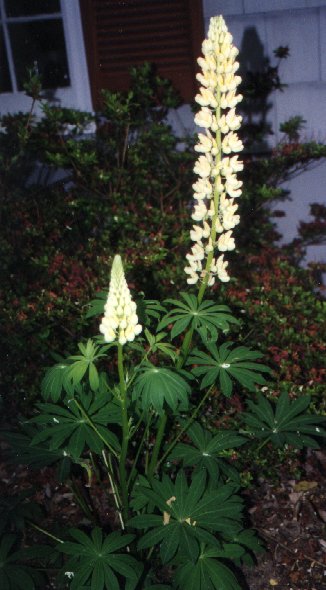 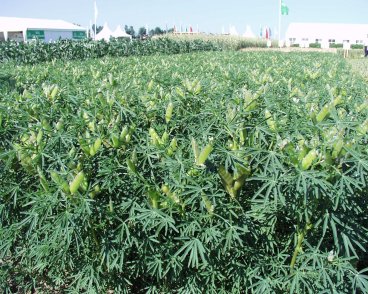 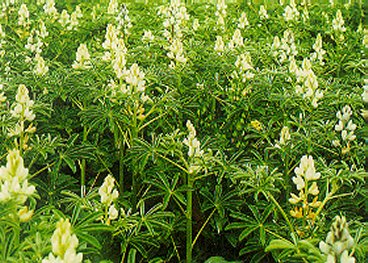 Łubin biały (Lupinus albus L.)
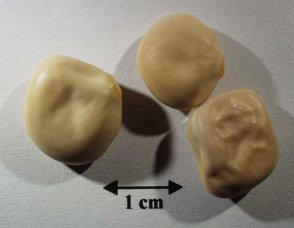 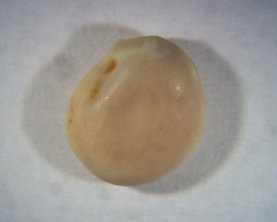 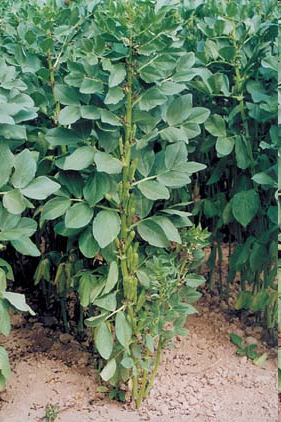 BobikVicia faba
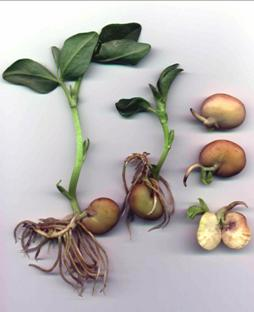 BobikVicia faba
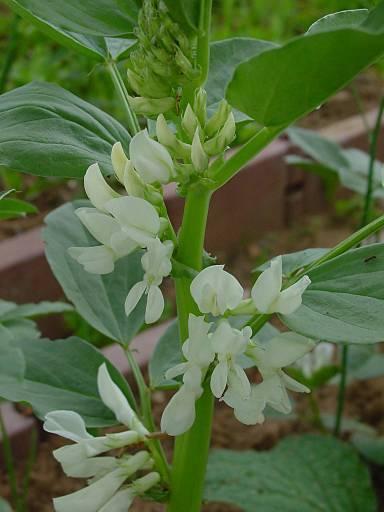 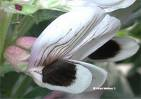 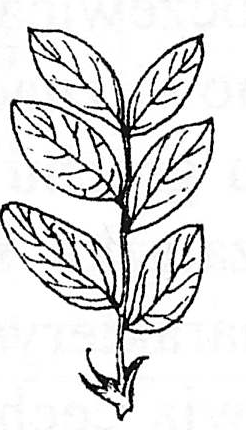 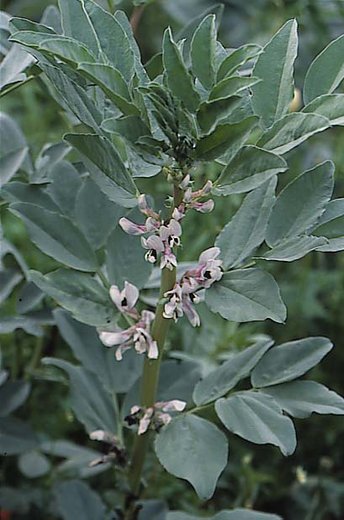 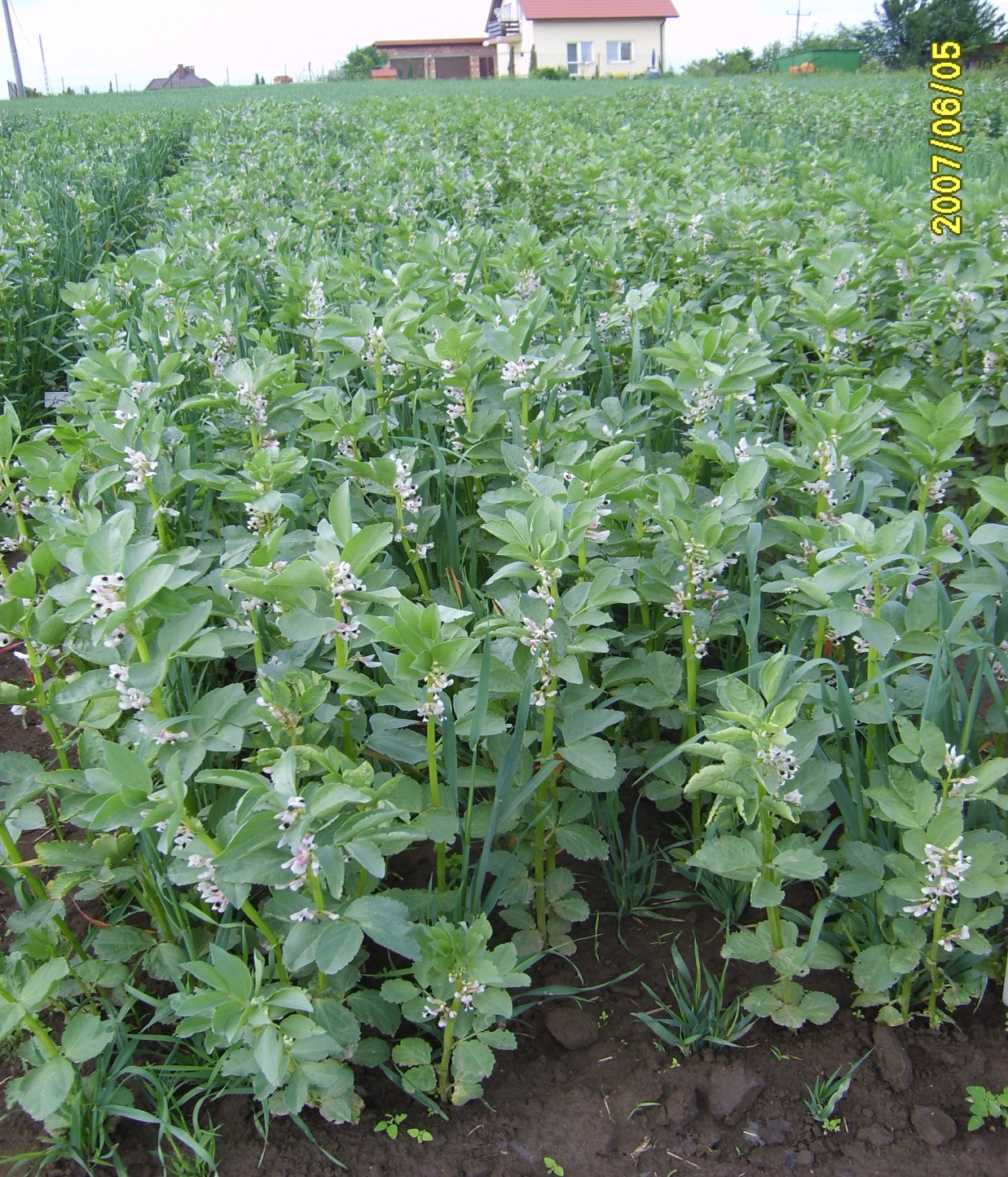 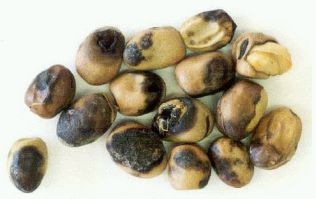 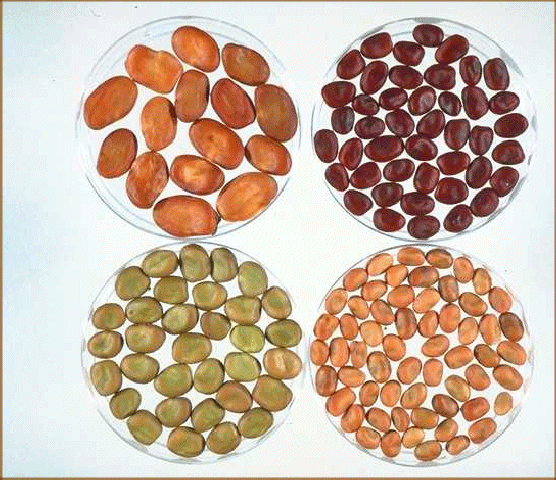 Groch 
Pisum sativum
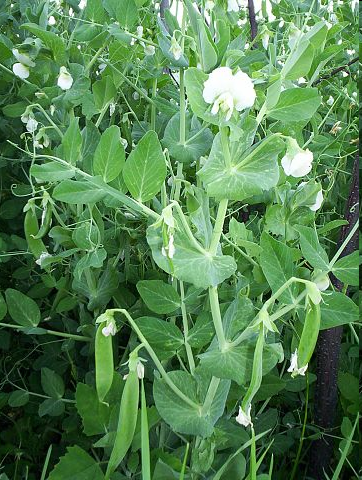 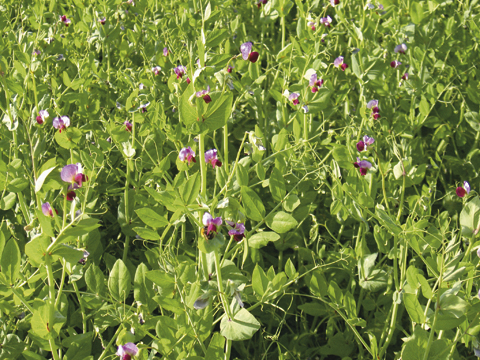 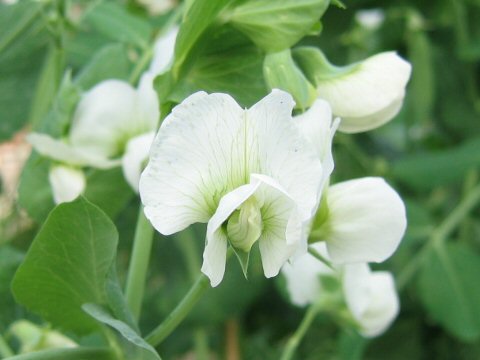 Groch 
Pisum sativum
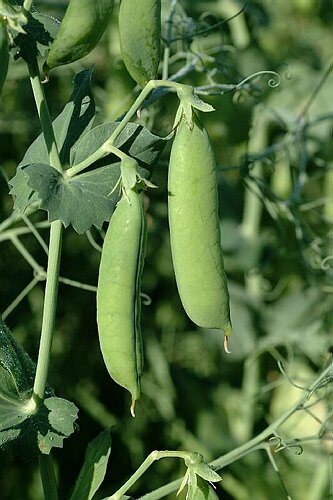 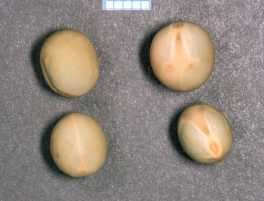 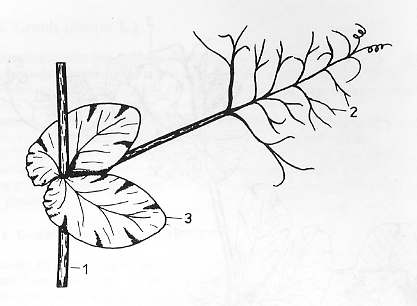 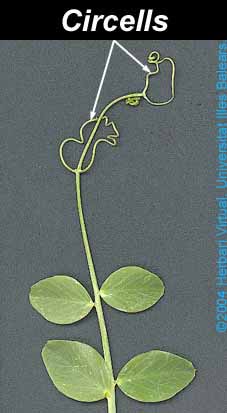 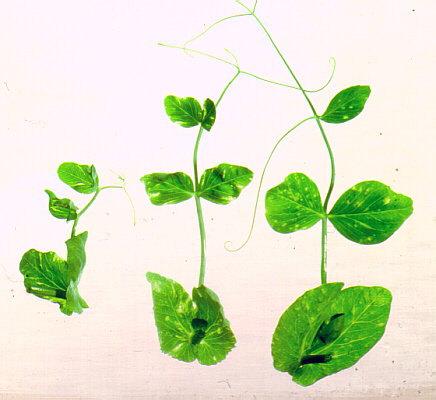 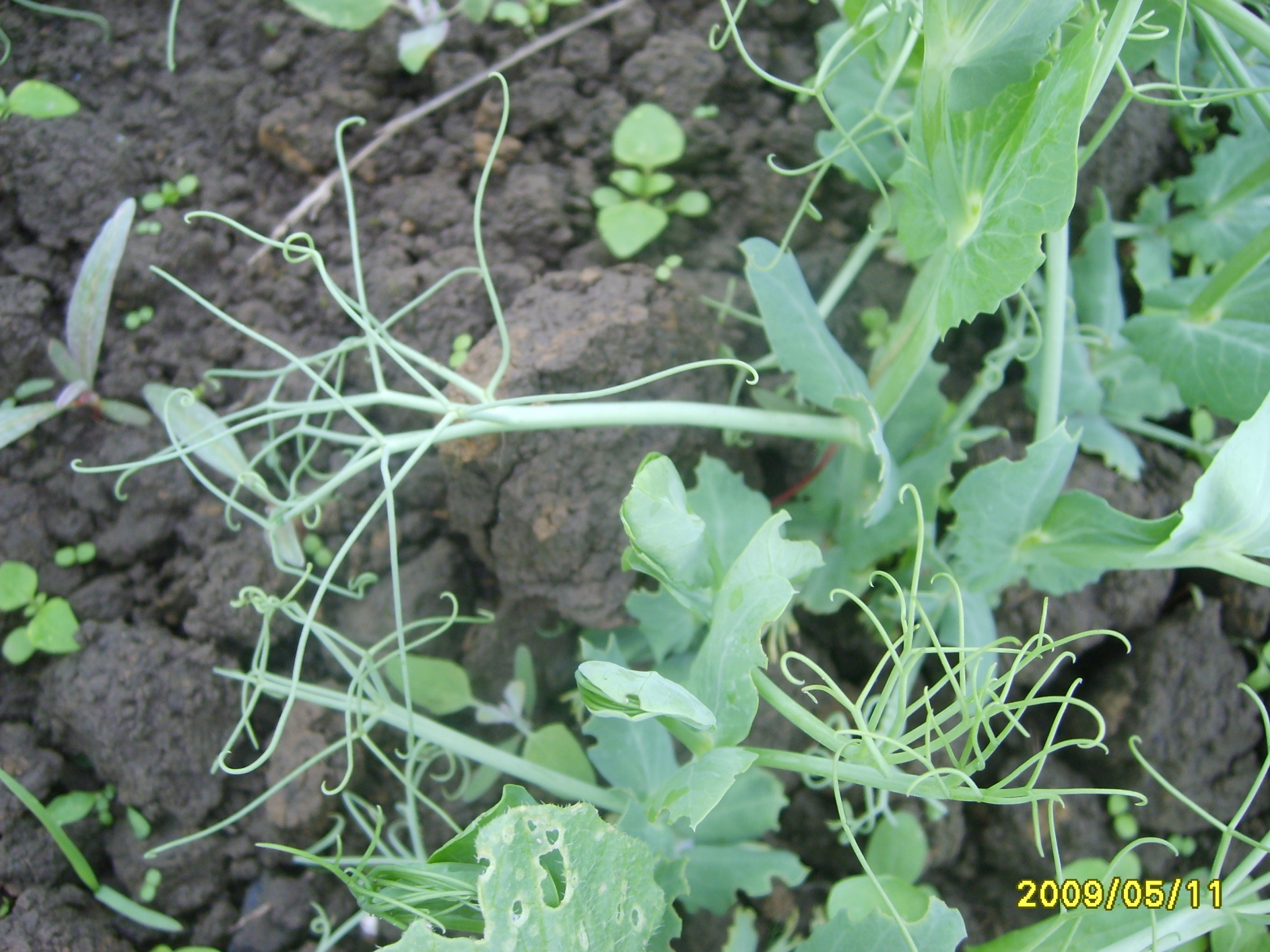 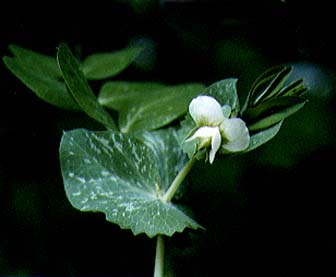 Groch białokwitnący
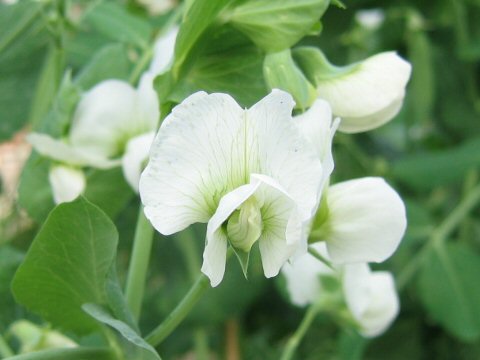 Groch kolorowokwitnący
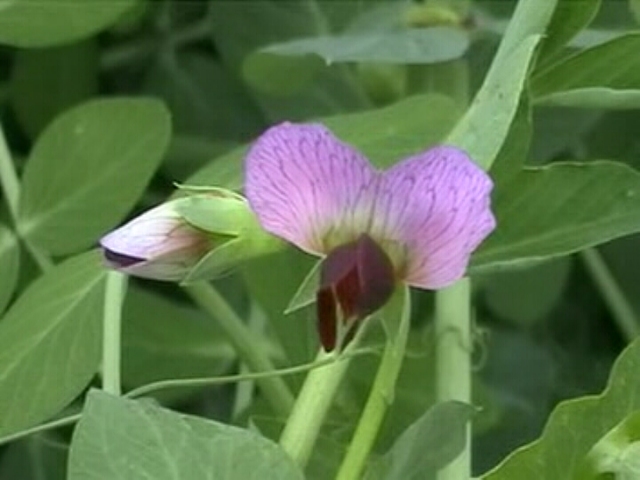 Kształt nasion
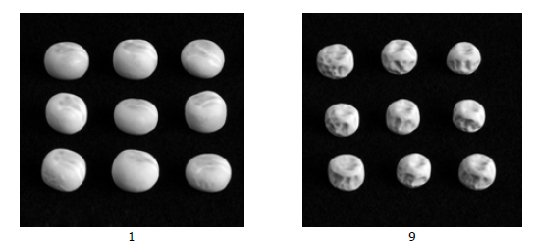 Soja- Glycine hispida
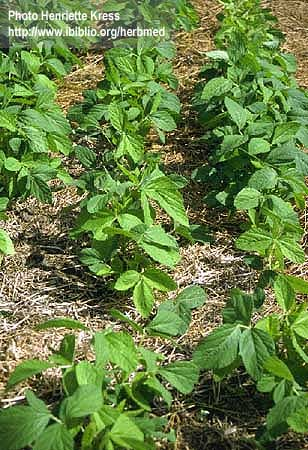 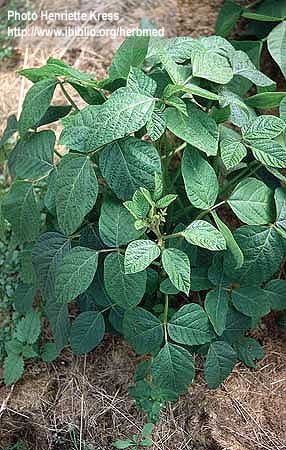 Soja- Glycine hispida
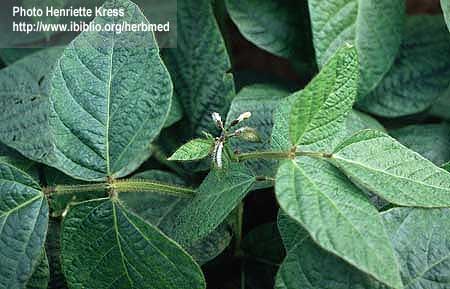 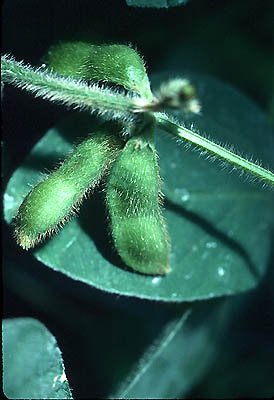 Soja- Glycine hispida
Soja- Glycine hispida
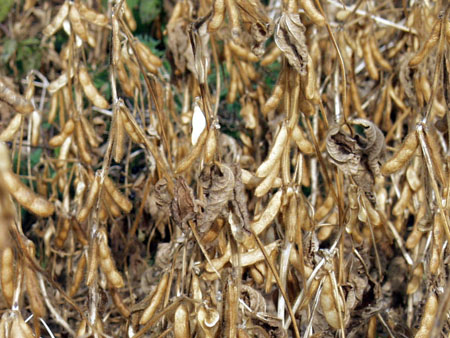 Fasole-kolorowe
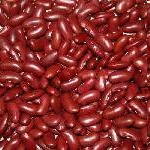 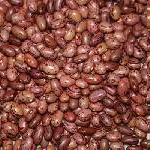 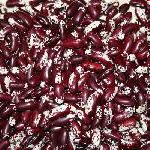 Lędźwian- Lathyrus vernus
Łubin żółty- Lupinus luteus
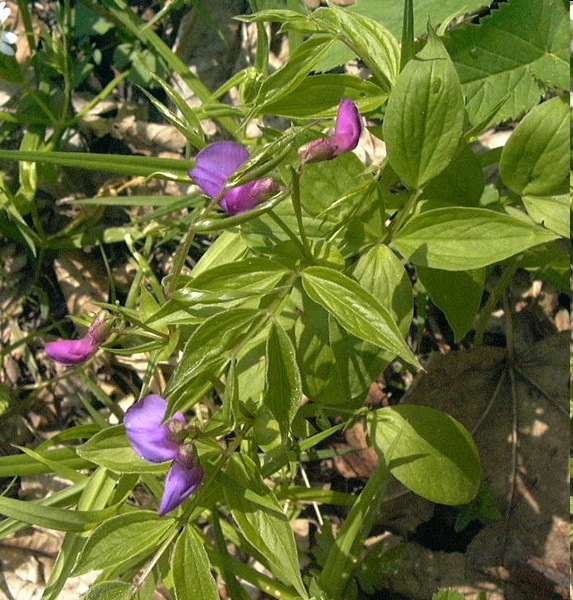 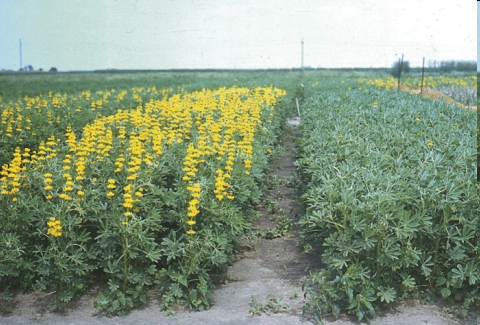 Bobik
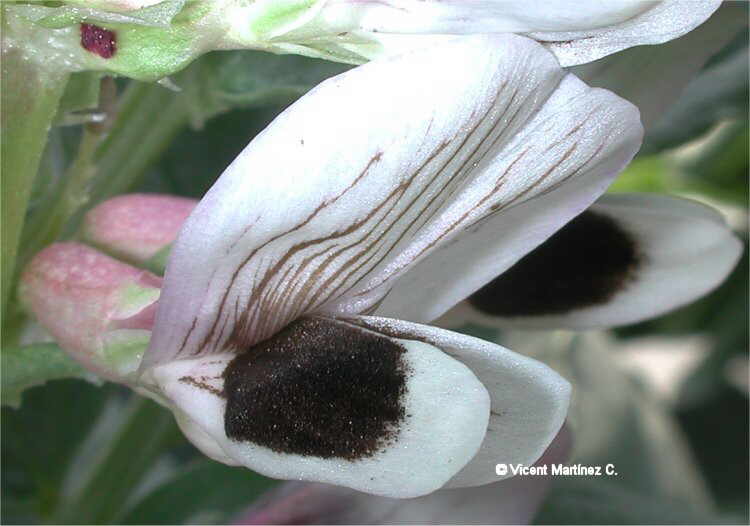 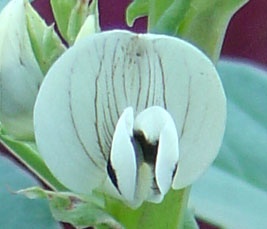 Wyka siewna
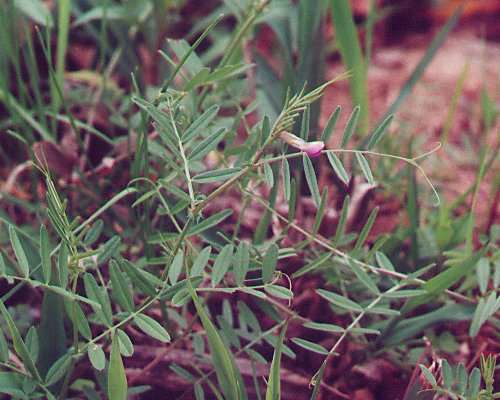 Wyka siewna – liść i przylistki
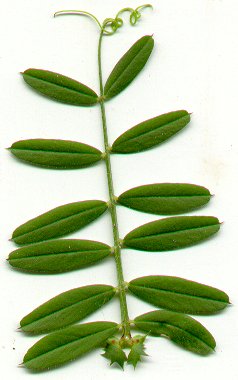 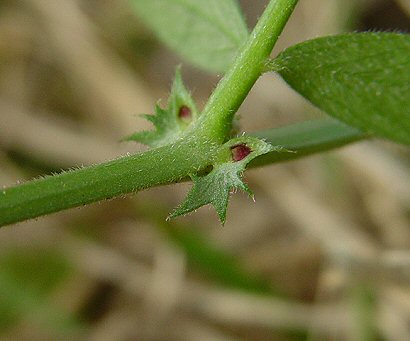 Wyka siewna - kwiaty
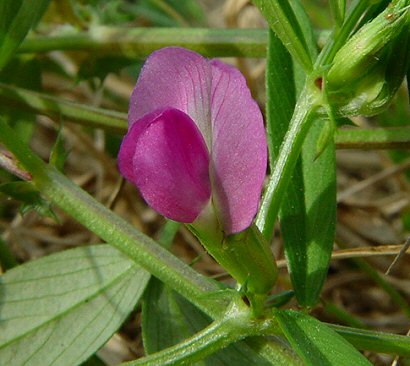 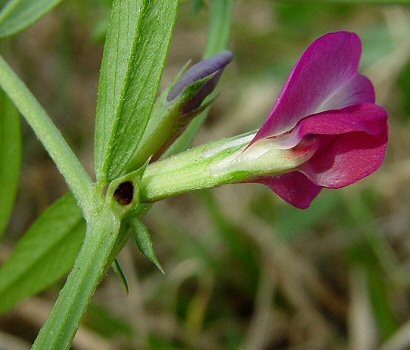 Wyka jara - strąki
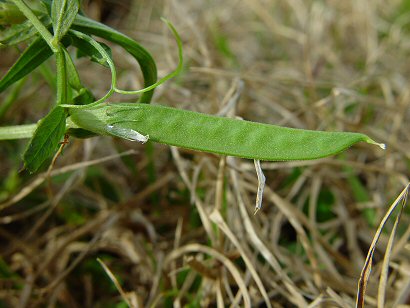 Wyka kosmata (ozima)
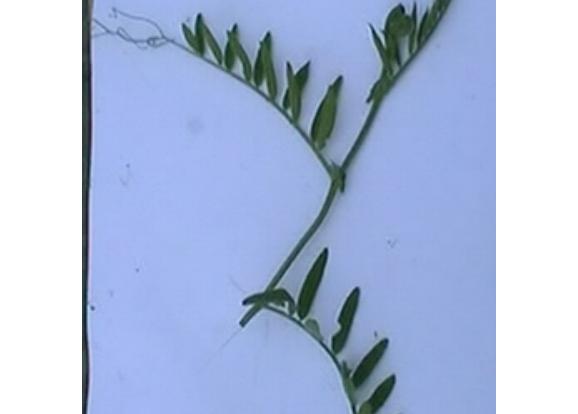 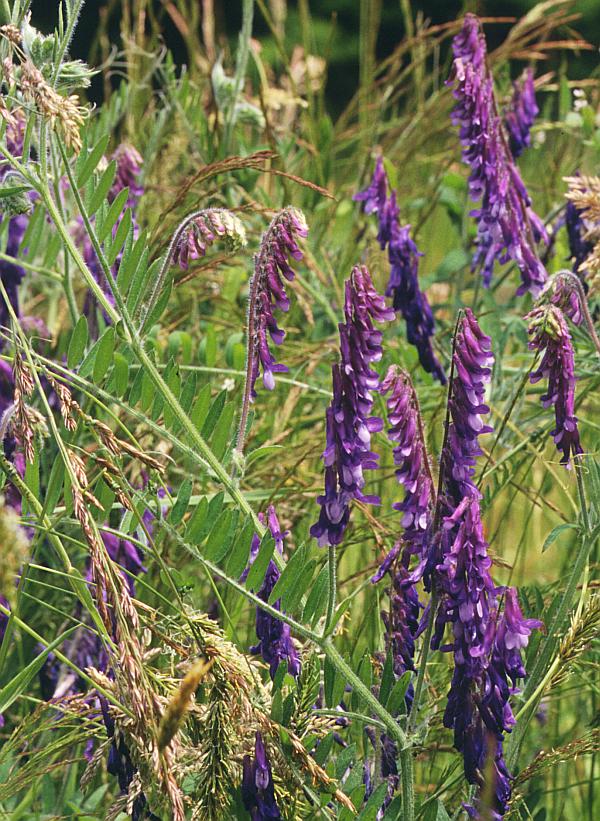 Wyka ozima – kwiaty i kwiatostany
Wyka ozima – kwiaty i kwiatostany
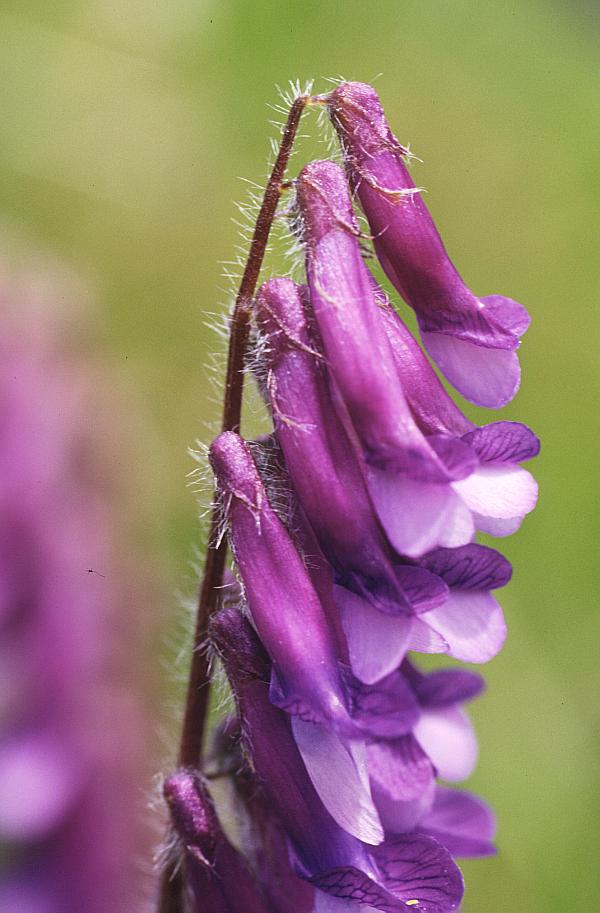 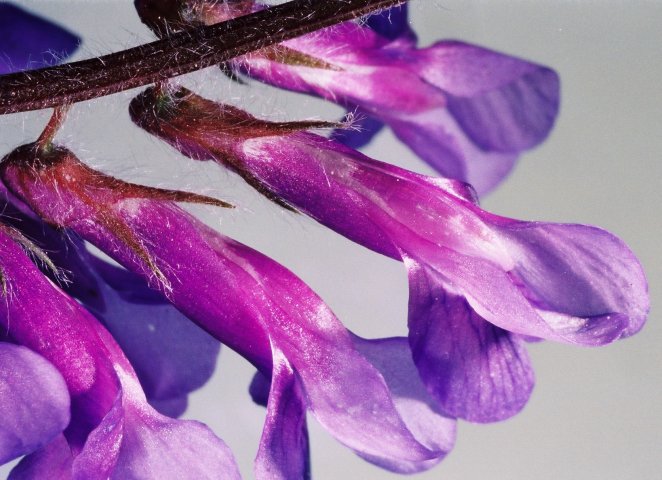 Wyka ozima - strąki
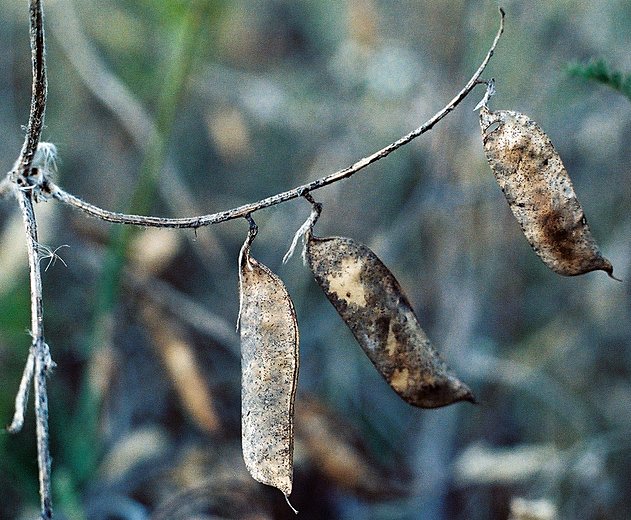 Rośliny motylkowate drobnonasienne
Motylkowate drobnonasienne należą do klasy dwuliściennych -, rodziny bobowatych (motylkowatych)

Spośród motylkowatych drobnonasiennych znaczenie rolnicze mają następujące gatunki:
Rośliny motylkowate drobnonasienne
Koniczyna czerwona
Koniczyna biała
Koniczyna białoróżowa (szwedzka)
Koniczyna inkarnatka (krwistoczerwona)
Koniczyna perska
Lucerna mieszańcowa
Lucerna chmielowa ( nerkowata)
Komonica zwyczajna (rożkowata)
Esparceta siewna
Seradela
Nostrzyk biały
Lucerna siewna- M. sativa L.
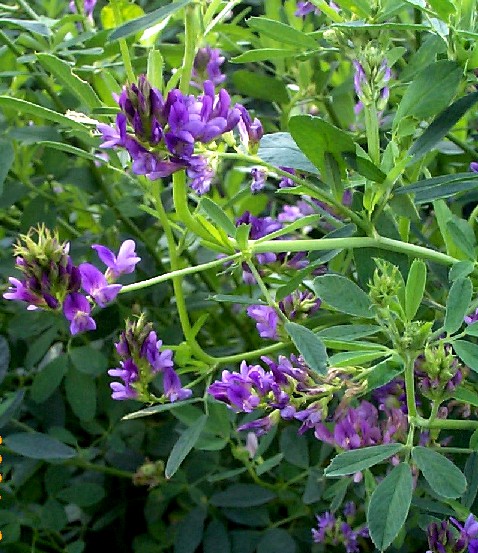 Lucerna sierpowata- M. falcata L.
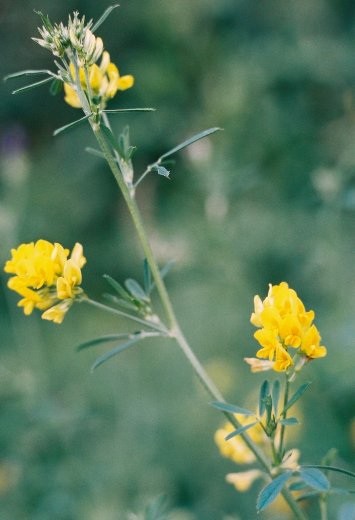 Koniczyna czerwona
Koniczyna czerwona
Koniczyna czerwona
Koniczyna czerwona – dojrzewające kwiatostany
Kwiatostan koniczyny czerwonej
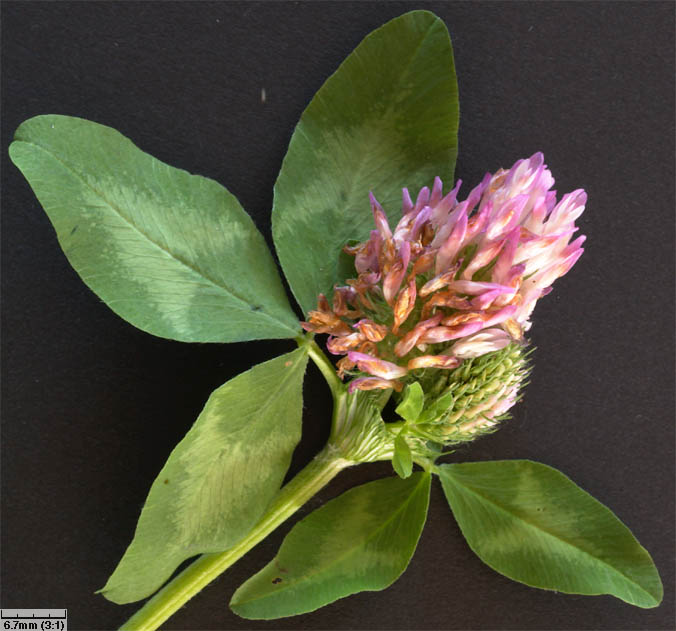 Rośliny pastewne niemotylkowe
Kukurydza
Kapusta pastewna
Słonecznik
Sorgo
Facelia
Trawy: kostrzewa łąkowa, życica wielokwiatowa, kostrzewa trzcinowa, kupkówka pospolita, stokłosa bezostna, tymotka łąkowa, życica trwała
Rośliny przemysłowe włókniste
Len włóknisty
Konopie siewne
bawełna
Rośliny przemysłowe specjalne
Tytoń szlachetny
Chmiel
Dziękuję!